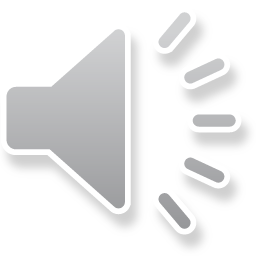 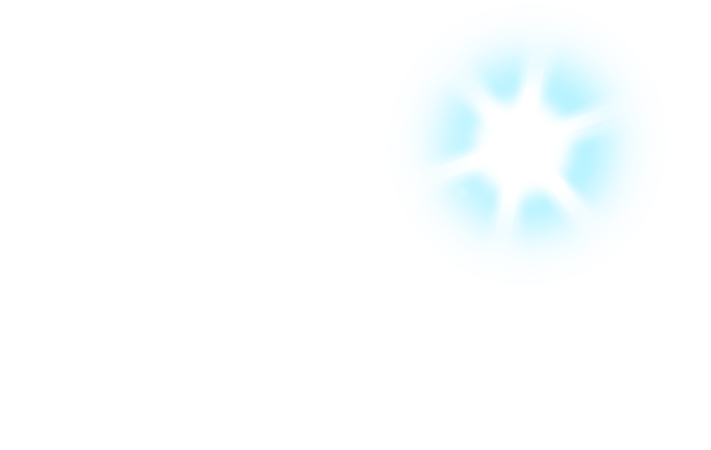 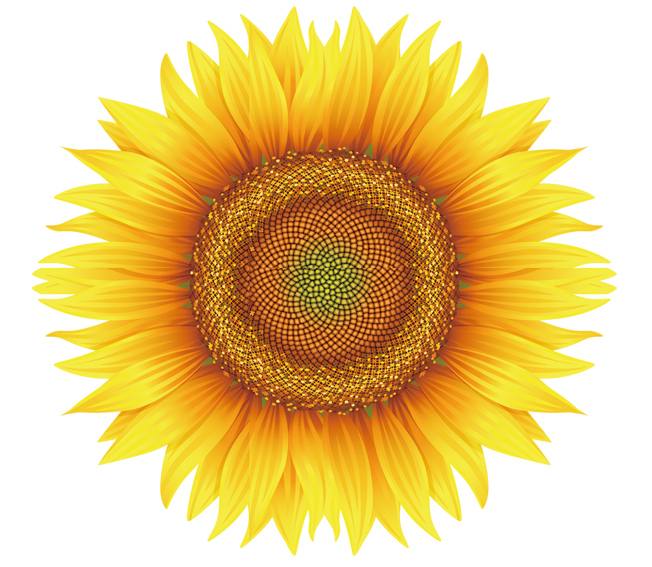 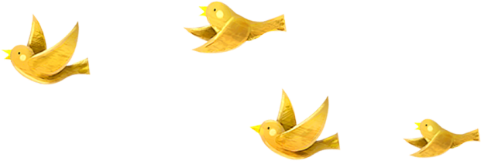 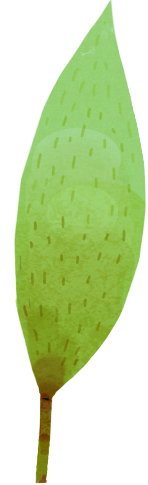 Bài 4
Bài 4
Bài 4
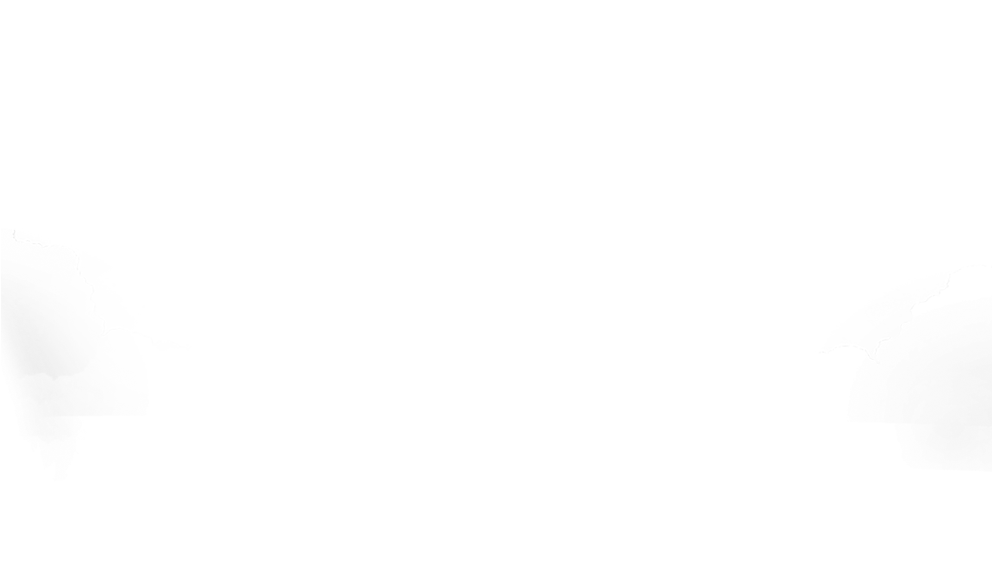 Chủ đề 3: Mái trường mến yêu
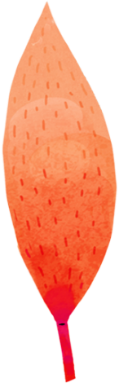 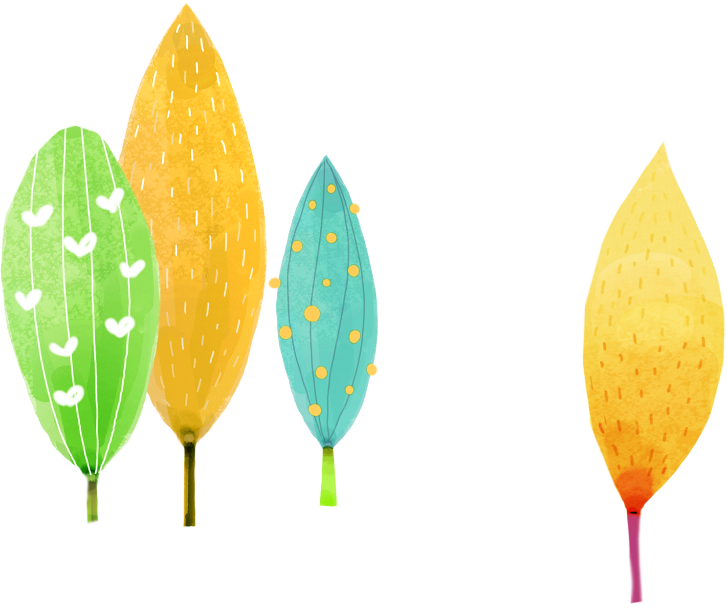 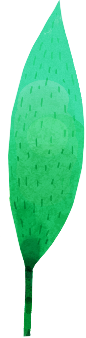 Cây bang và lớp học
Cây bàng và lớp học
Cây bàng và lớp học
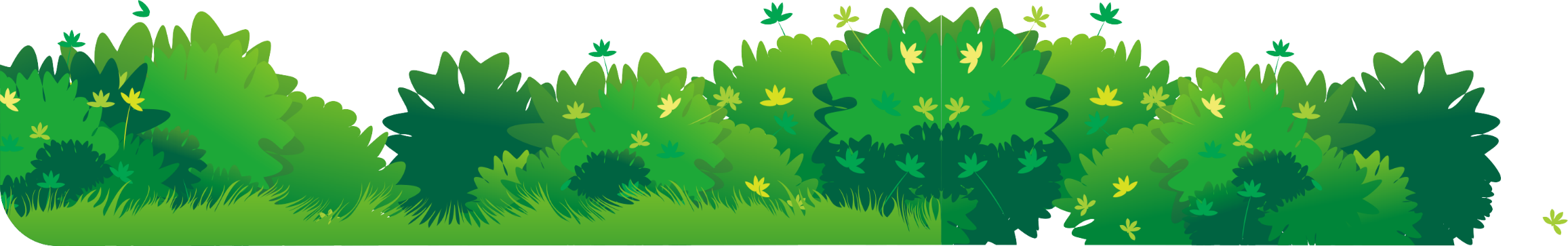 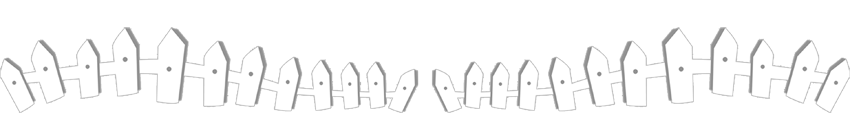 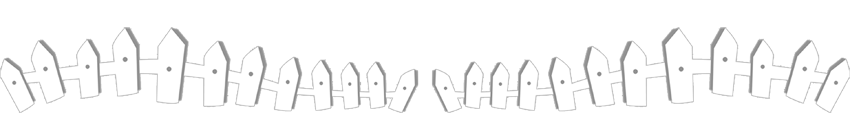 Giáo viên: Lê Thị Quy
[Speaker Notes: 更多模板请关注：https://haosc.taobao.com]
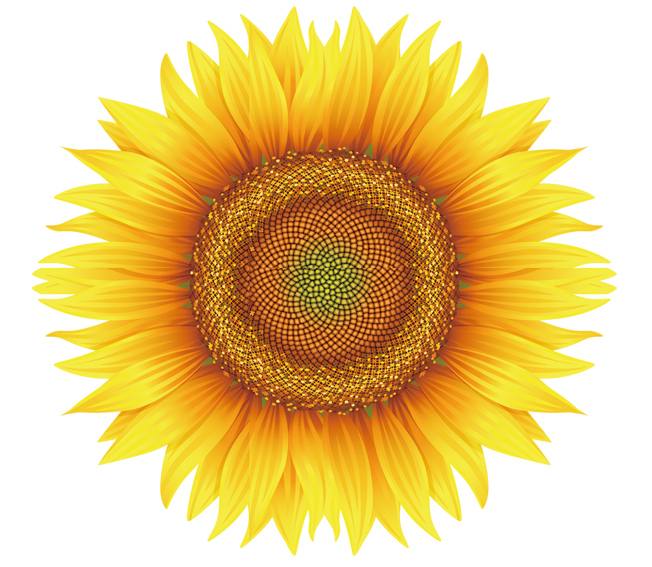 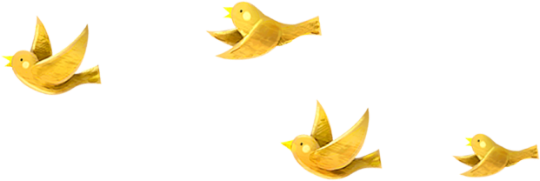 1
Khởi động
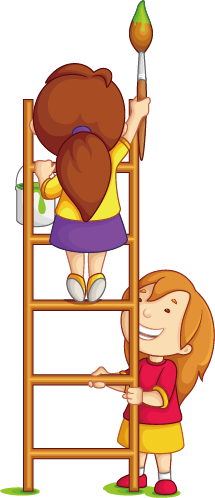 Tranh vẽ cây gì?
Em thường thấy cây này ở đâu?
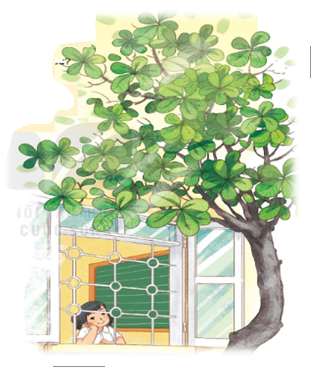 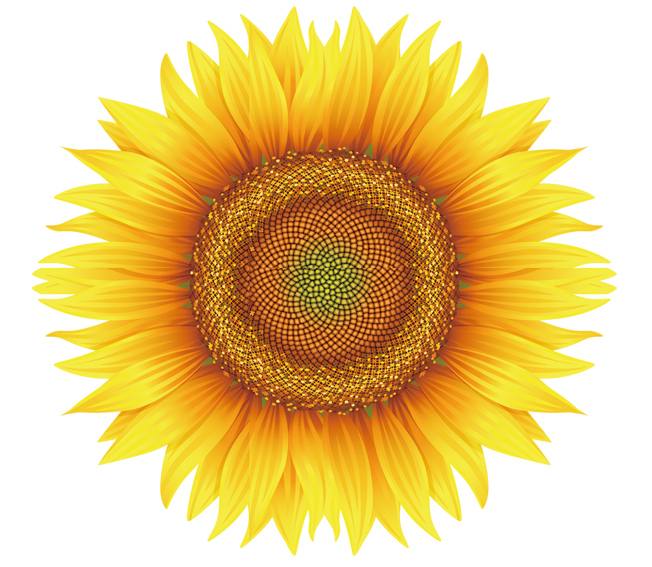 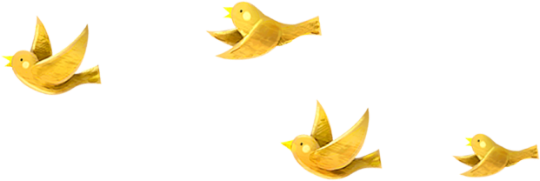 2
Đọc
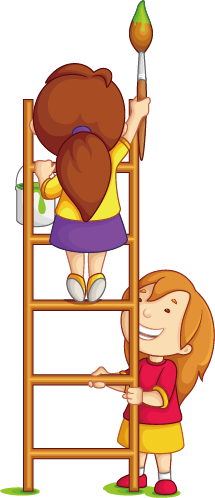 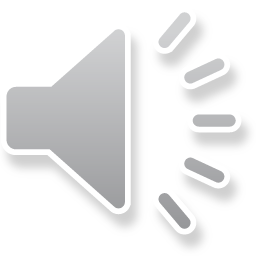 Cây bàng và lớp học
Cuối tuần, lớp vắng
Không thấy tiếng cô
Không bạn vui đùa
Tán bàng ngơ ngác 
 
Thứ hai trở lại
Lớp học tưng bừng
Tán xanh vui mừng
Vẫy chào các bạn
Bên cửa lớp học
Có cây bàng già
Tán lá xòe ra
Như ô xanh mướt

Bàng ghé cửa lớp
Nghe cô giảng bài
Mỗi buổi sớm mai
Quên ngày mưa nắng
Minh Tâm
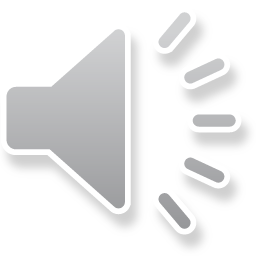 Cây bàng và lớp học
Cuối tuần, lớp vắng
Không thấy tiếng cô
Không bạn vui đùa
Tán bàng ngơ ngác 
 
Thứ hai trở lại
Lớp học tưng bừng
Tán xanh vui mừng
Vẫy chào các bạn
Bên cửa lớp học
Có cây bàng già
Tán lá xòe ra
Như ô xanh mướt

Bàng ghé cửa lớp
Nghe cô giảng bài
Mỗi buổi sớm mai
Quên ngày mưa nắng
9
1
10
2
11
3
4
12
13
5
14
6
15
7
16
8
Minh Tâm
Xòe
Xanh mướt
Buổi
Quên
Tưng bừng
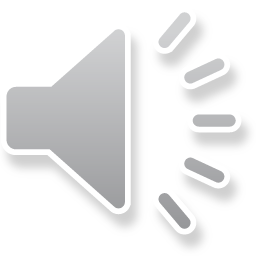 Cây bàng và lớp học
Cuối tuần, lớp vắng
Không thấy tiếng cô
Không bạn vui đùa
Tán bàng ngơ ngác 
 
Thứ hai trở lại
Lớp học tưng bừng
Tán xanh vui mừng
Vẫy chào các bạn
Bên cửa lớp học
Có cây bàng già
Tán lá xòe ra
Như ô xanh mướt

Bàng ghé cửa lớp
Nghe cô giảng bài
Mỗi buổi sớm mai
Quên ngày mưa nắng
9
1
10
2
11
3
4
12
13
5
14
6
15
7
16
8
Minh Tâm
Tán lá		:	Cây tạo thành hình như cái tán
Xanh mướt	 :	Rất xanh và trông thích mắt
Tưng bừng	 :	Nhộn nhịp, vui vẻ
Cây bàng và lớp học
Cuối tuần, lớp vắng
Không thấy tiếng cô
Không bạn vui đùa
Tán bàng ngơ ngác 
 
Thứ hai trở lại
Lớp học tưng bừng
Tán xanh vui mừng
Vẫy chào các bạn
Bên cửa lớp học
Có cây bàng già
Tán lá xòe ra
Như ô xanh mướt

Bàng ghé cửa lớp
Nghe cô giảng bài
Mỗi buổi sớm mai
Quên ngày mưa nắng
1
3
4
2
Minh Tâm
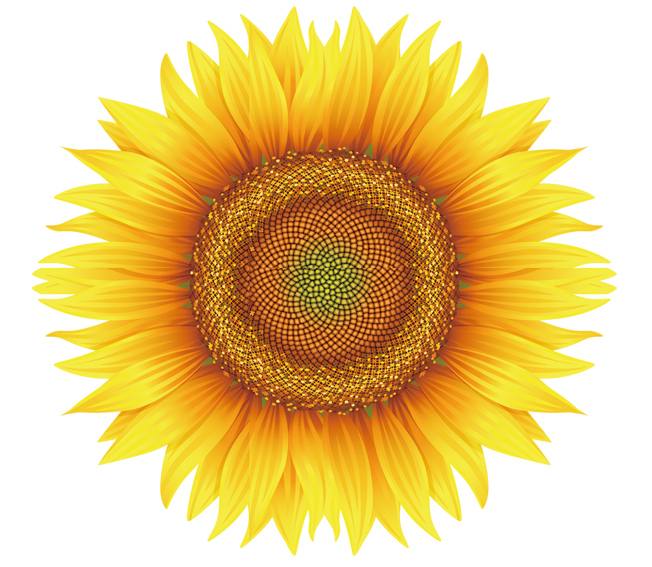 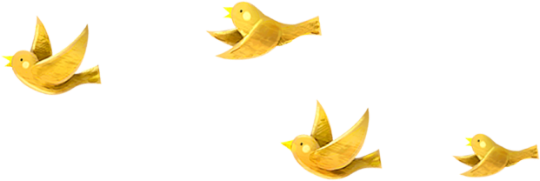 3
Tìm tiếng
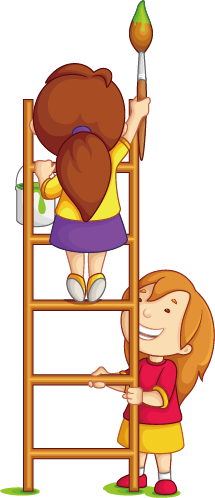 3. Tìm ở cuối các dòng thơ những tiếng cùng vần với nhau
Bên cửa lớp học
Có cây bàng già
Tán lá xòe ra
Như ô xanh mướt
3. Tìm ở cuối các dòng thơ những tiếng cùng vần với nhau
bài – mai – lại, nắng – vắng, bừng – mừng
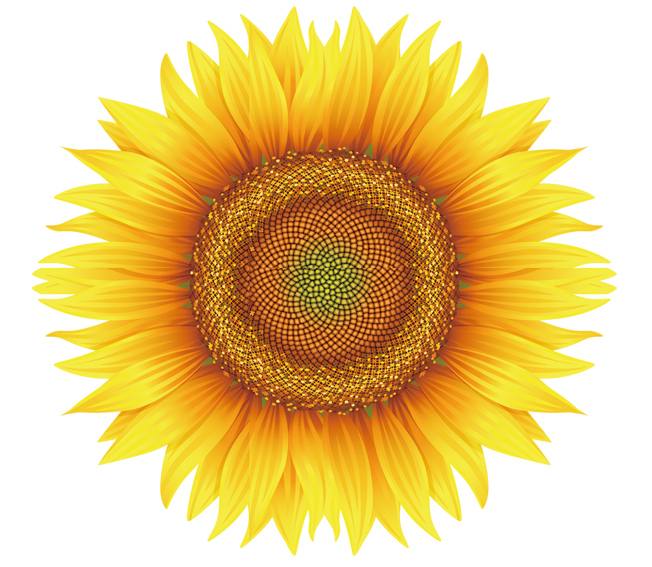 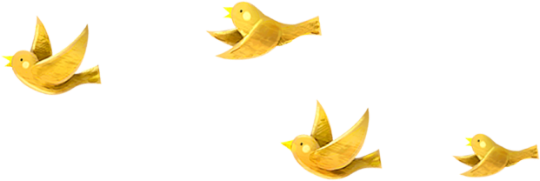 4
Trả lời 
câu hỏi
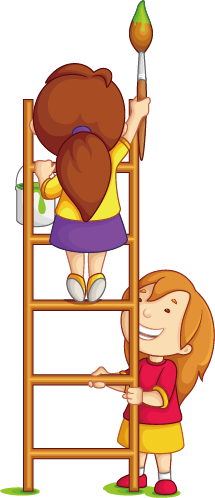 a. Trong khổ thơ đầu cây bàng như thế nào?
b. Cây bàng ghé cửa lớp để làm gì?
c. Thứ hai lớp học thế nào?
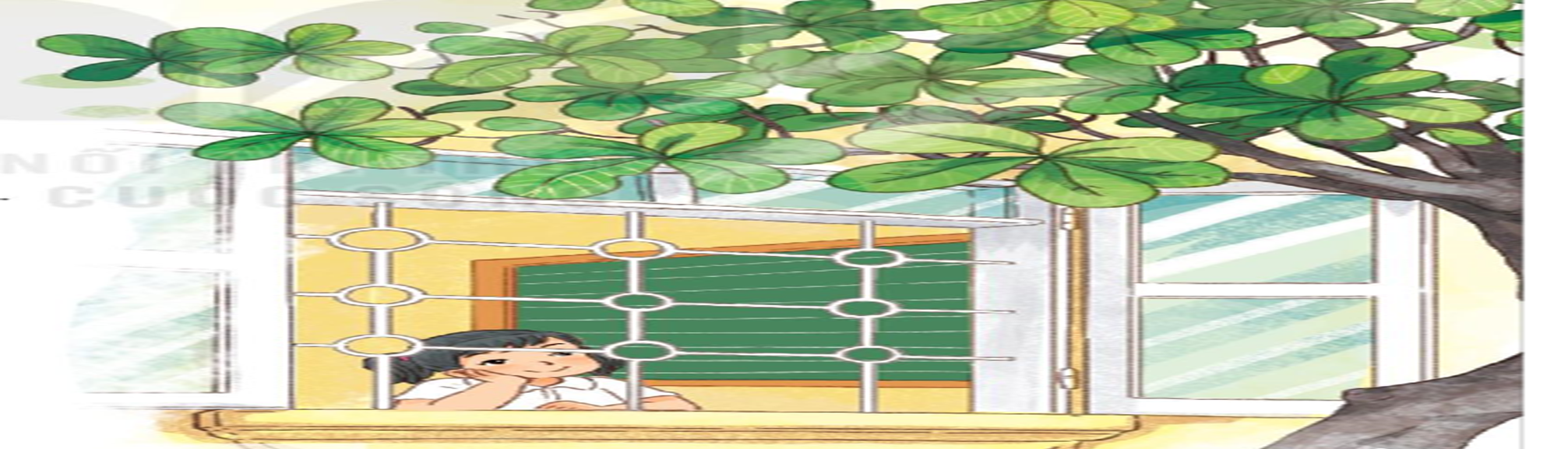 a. Trong khổ thơ đầu cây bàng như thế nào?
Cây bàng trồng lâu năm già, nhưng vẫn xanh tốt.
b. Cây bàng ghé cửa lớp để làm gì?
Cây bàng ghé cửa lớp để nghe cô giáo giảng bài.
c. Thứ hai lớp học thế nào?
Thứ hai lớp học nhộn nhịp và vui vẻ.
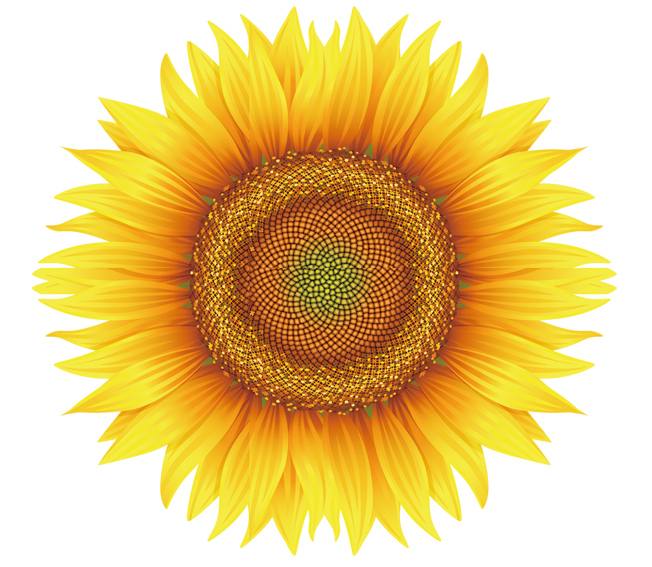 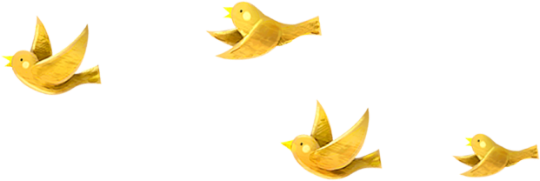 5
Học thuộc lòng
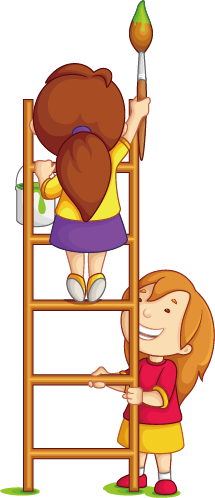 Học thuộc lòng 2 khổ thơ đầu
Cây bàng và lớp học
Bên cửa lớp học
Có cây bàng già
Tán lá xòe ra
Như ô xanh mướt

Bàng ghé cửa lớp
Nghe cô giảng bài
Mỗi buổi sớm mai
Quên ngày mưa nắng
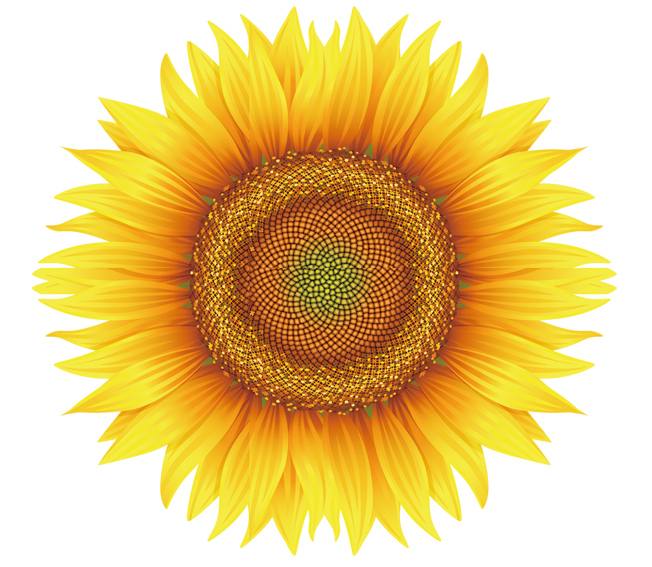 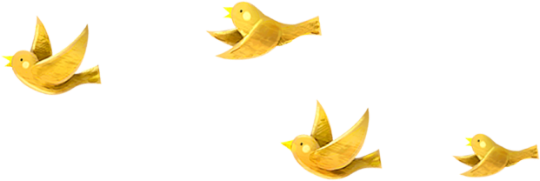 6
Trò chơi
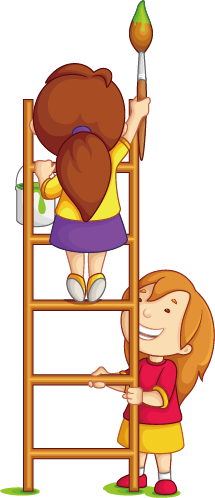 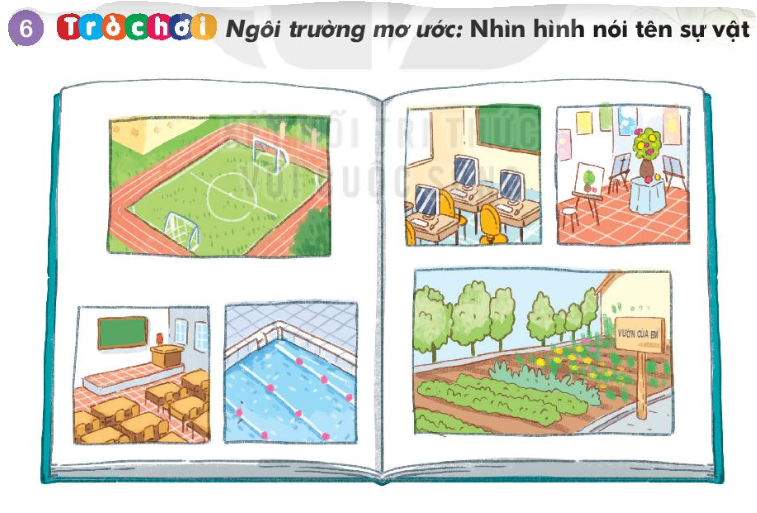 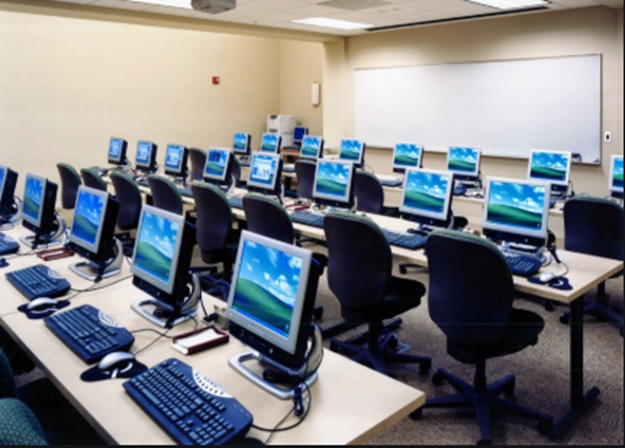 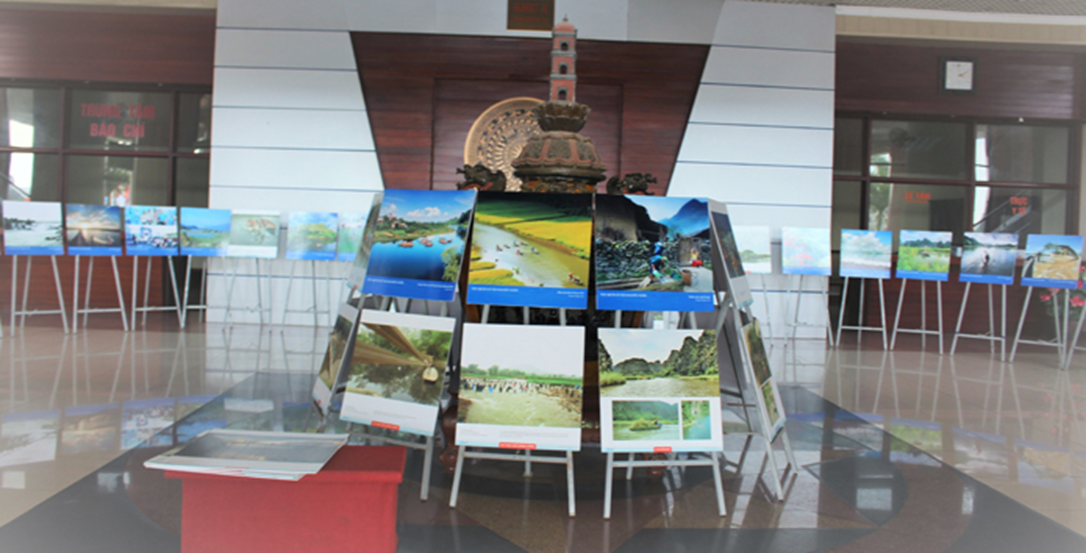 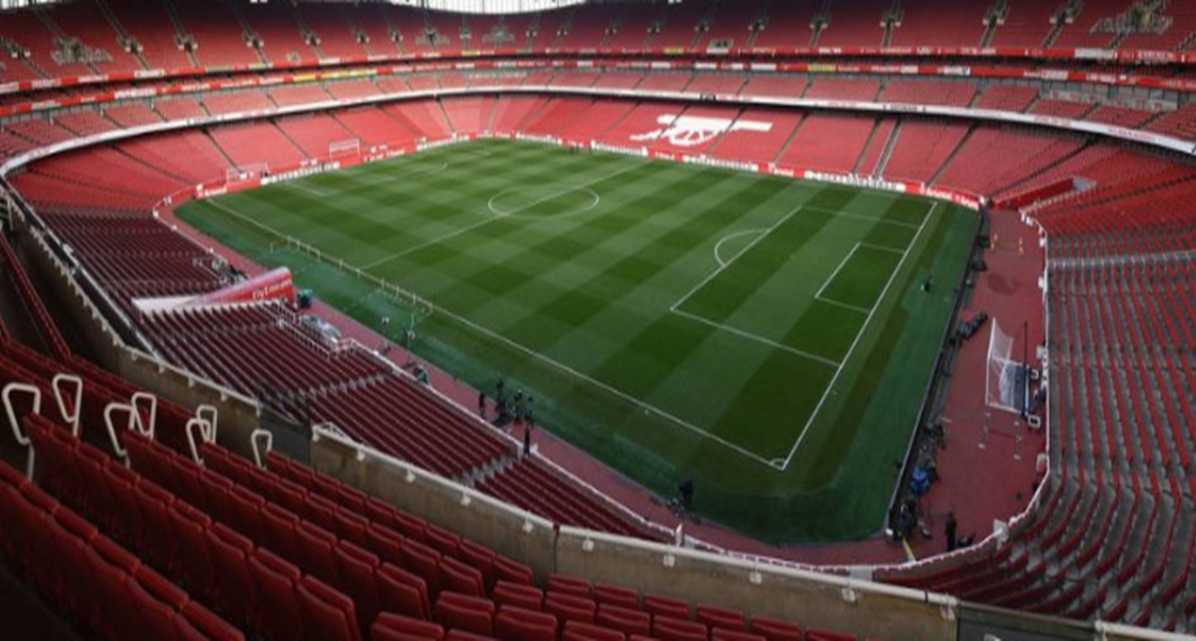 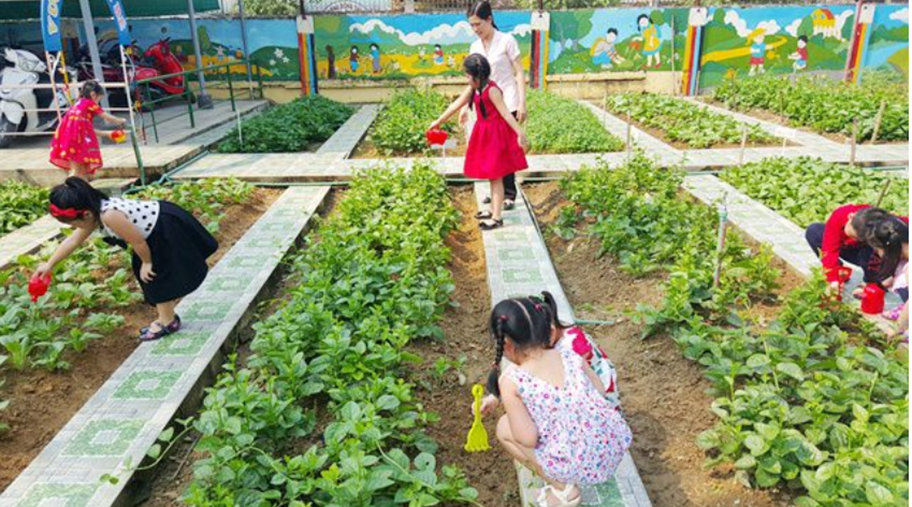 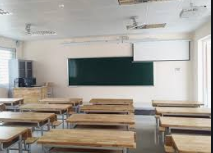 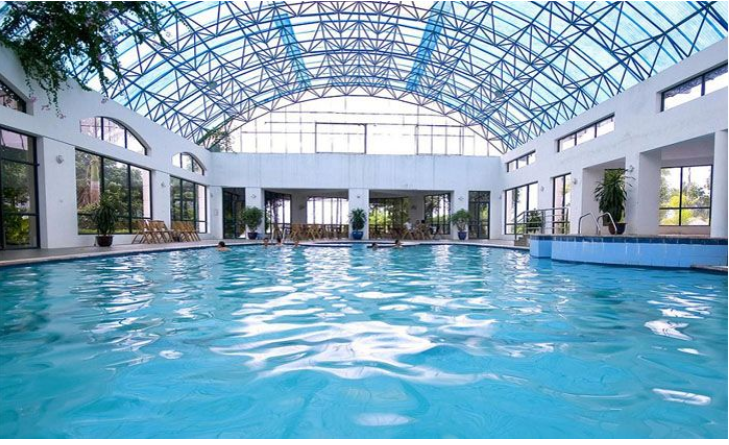 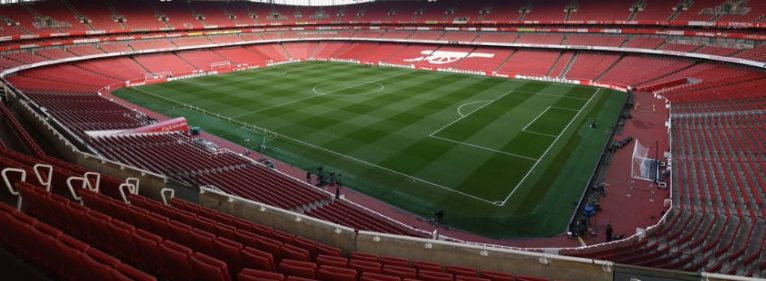 Sân bóng đá
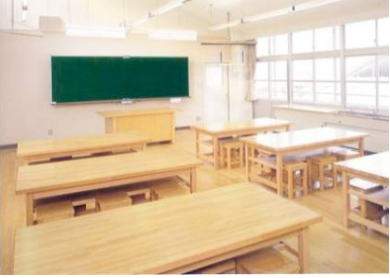 Phòng học
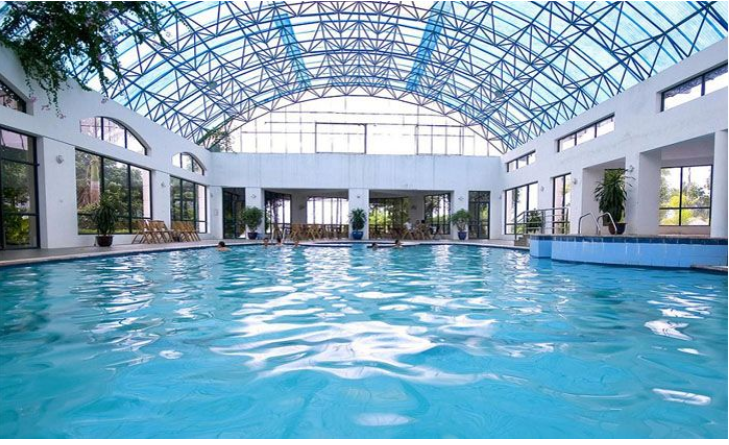 Bể bơi
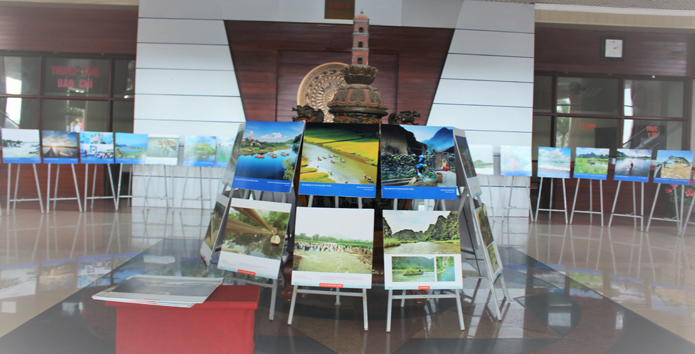 Phòng trưng bày tranh
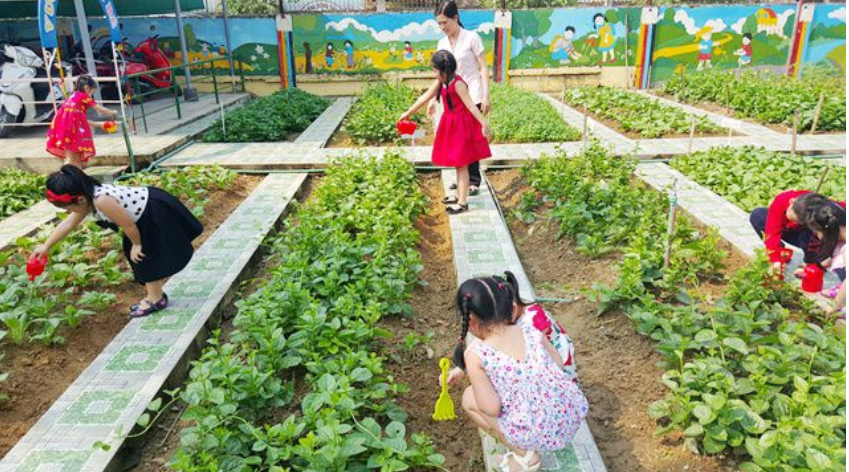 Vườn cây
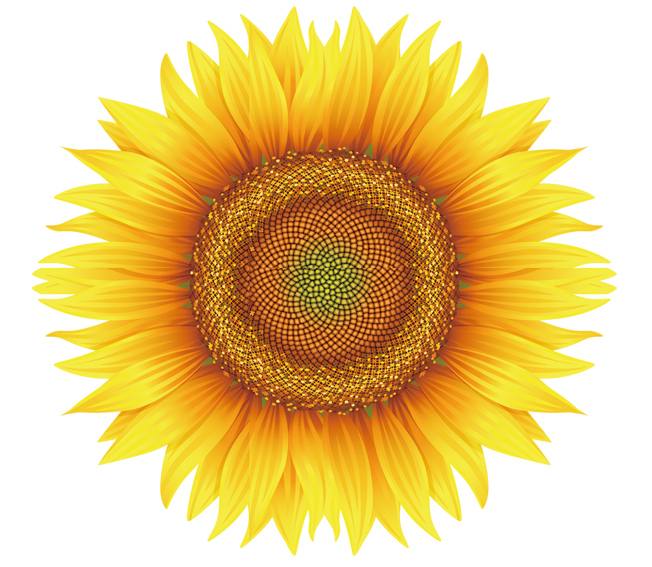 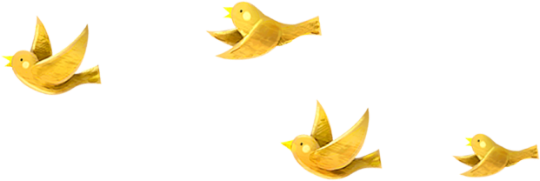 7
Củng cố
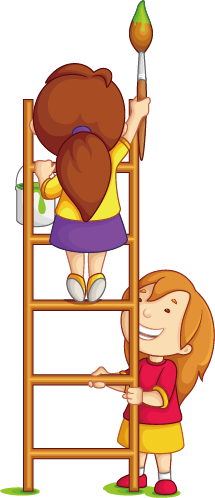